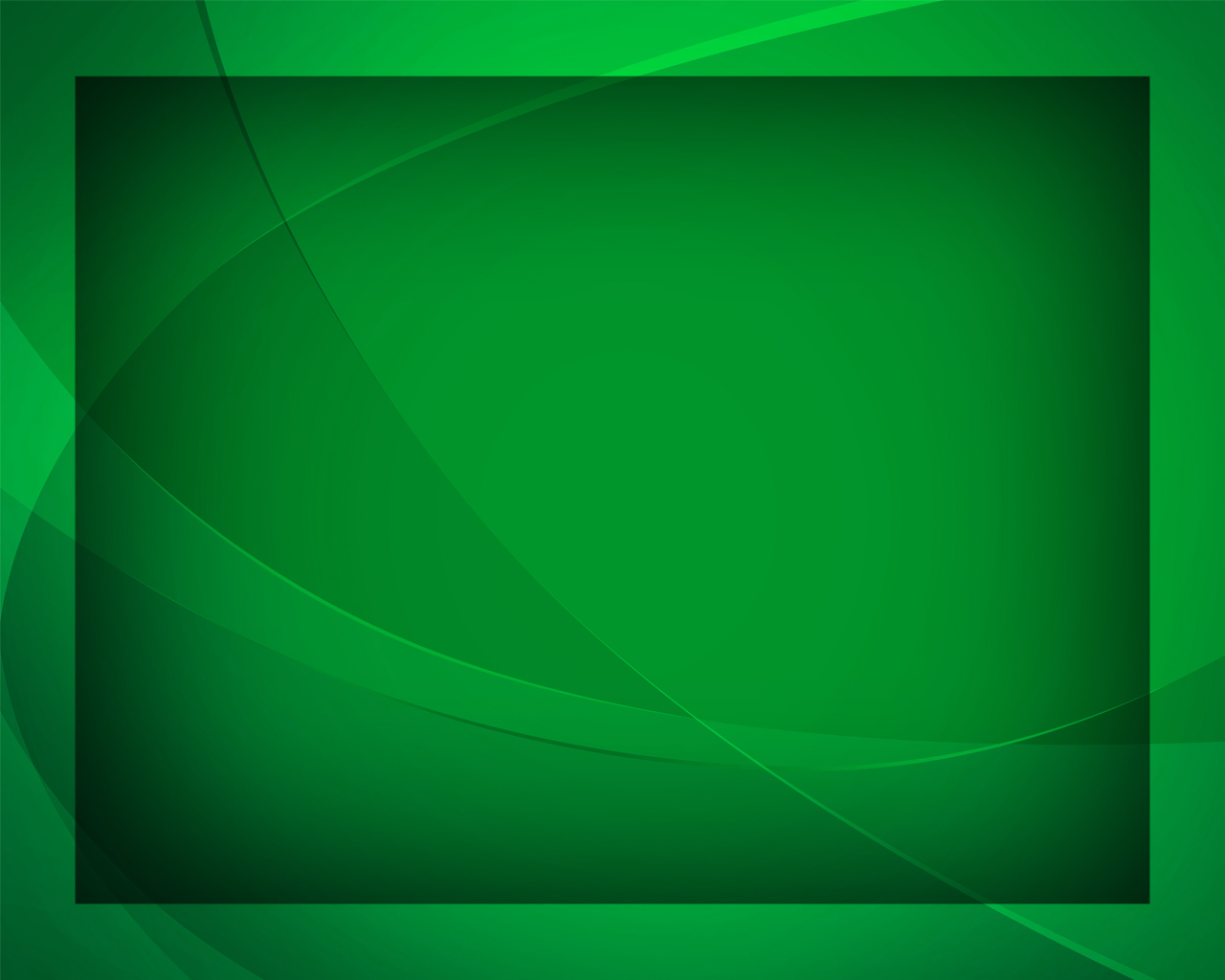 Прими, Господь, благодаренье
Гимны надежды №307
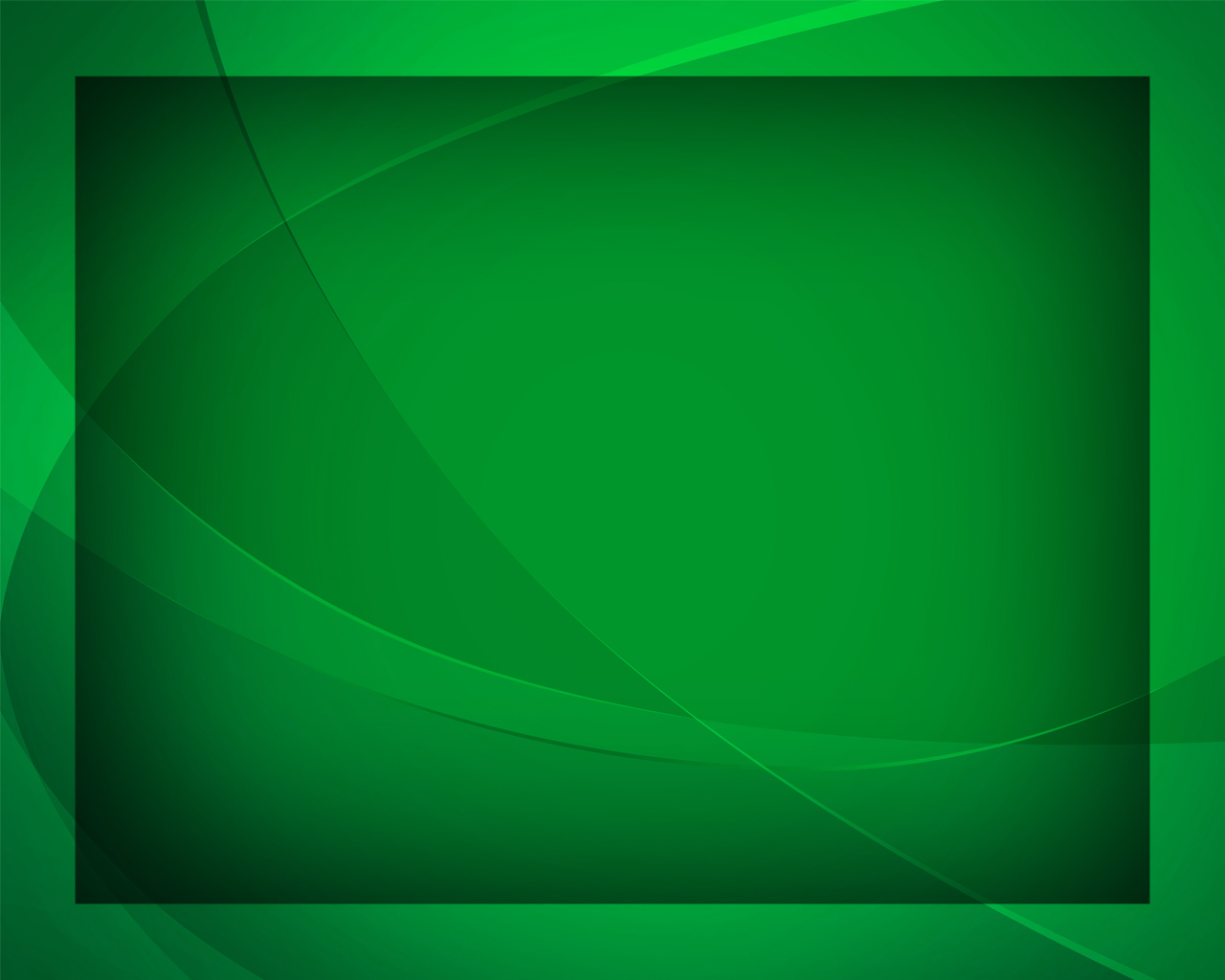 Прими, Господь, благодаренье 
За милость 
и Твою любовь.
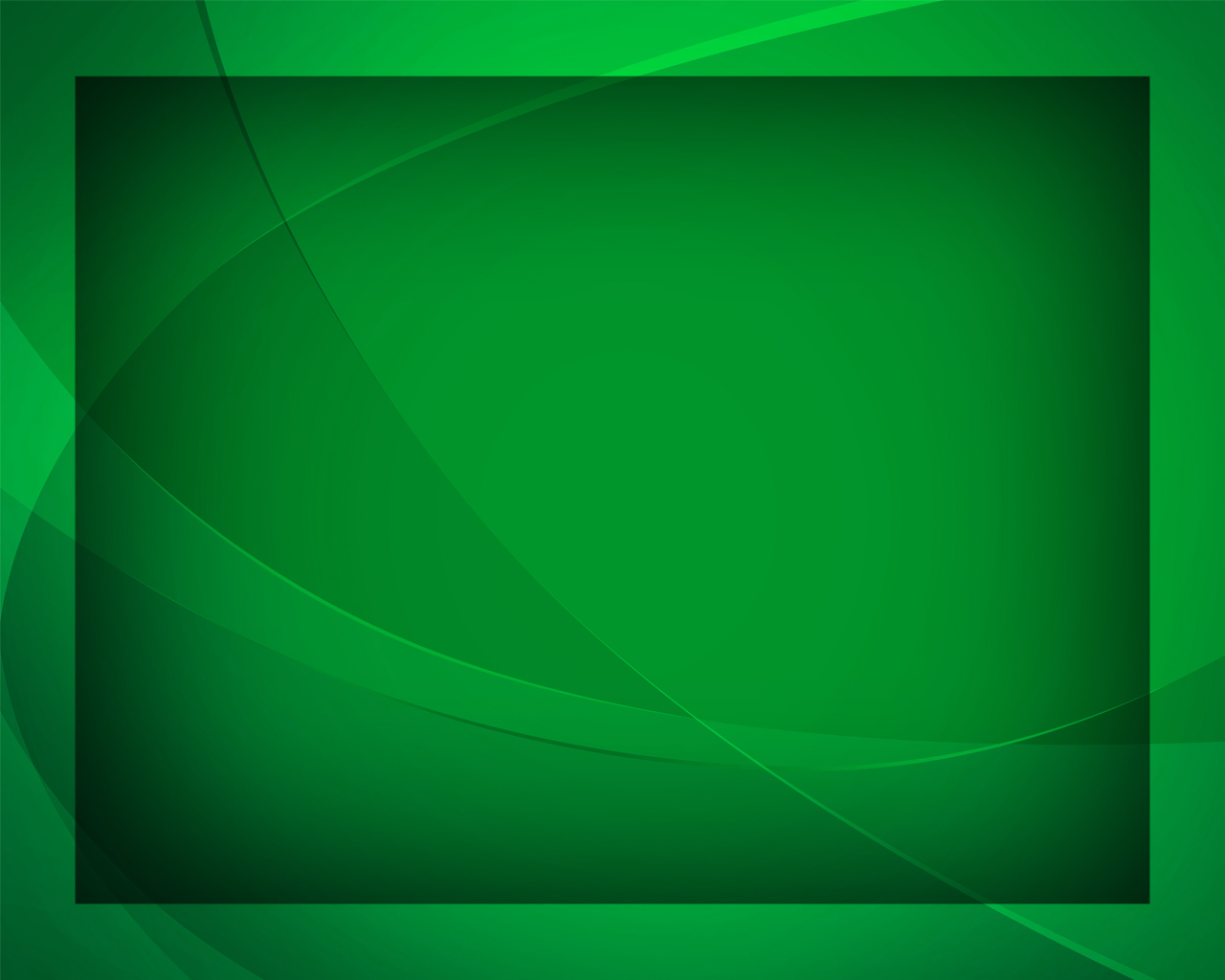 За нас Ты принял поношенье, 
За нас пролил святую Кровь.
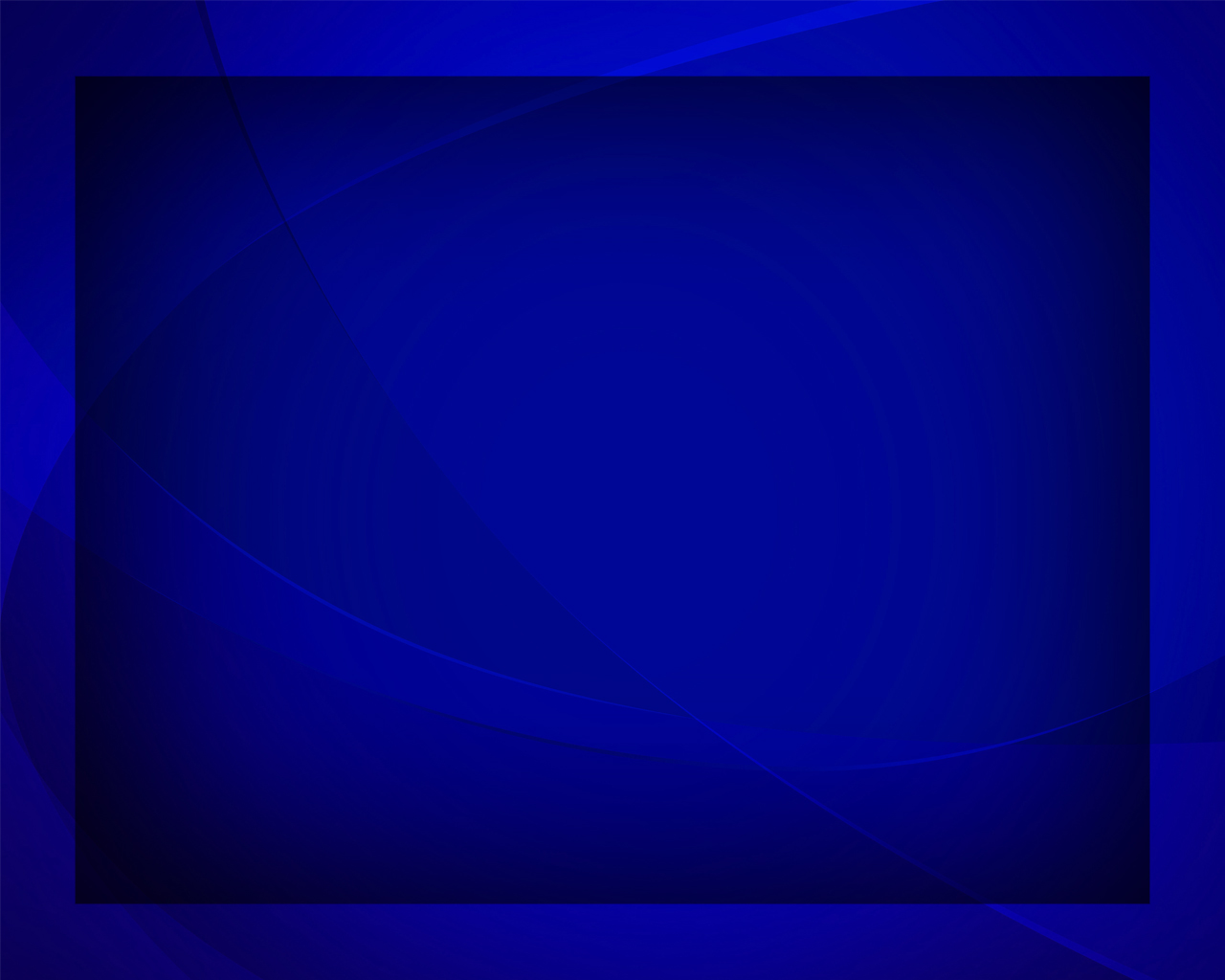 Твой подвиг 
ныне вспоминая, 
Благоговеем 
пред Тобой.
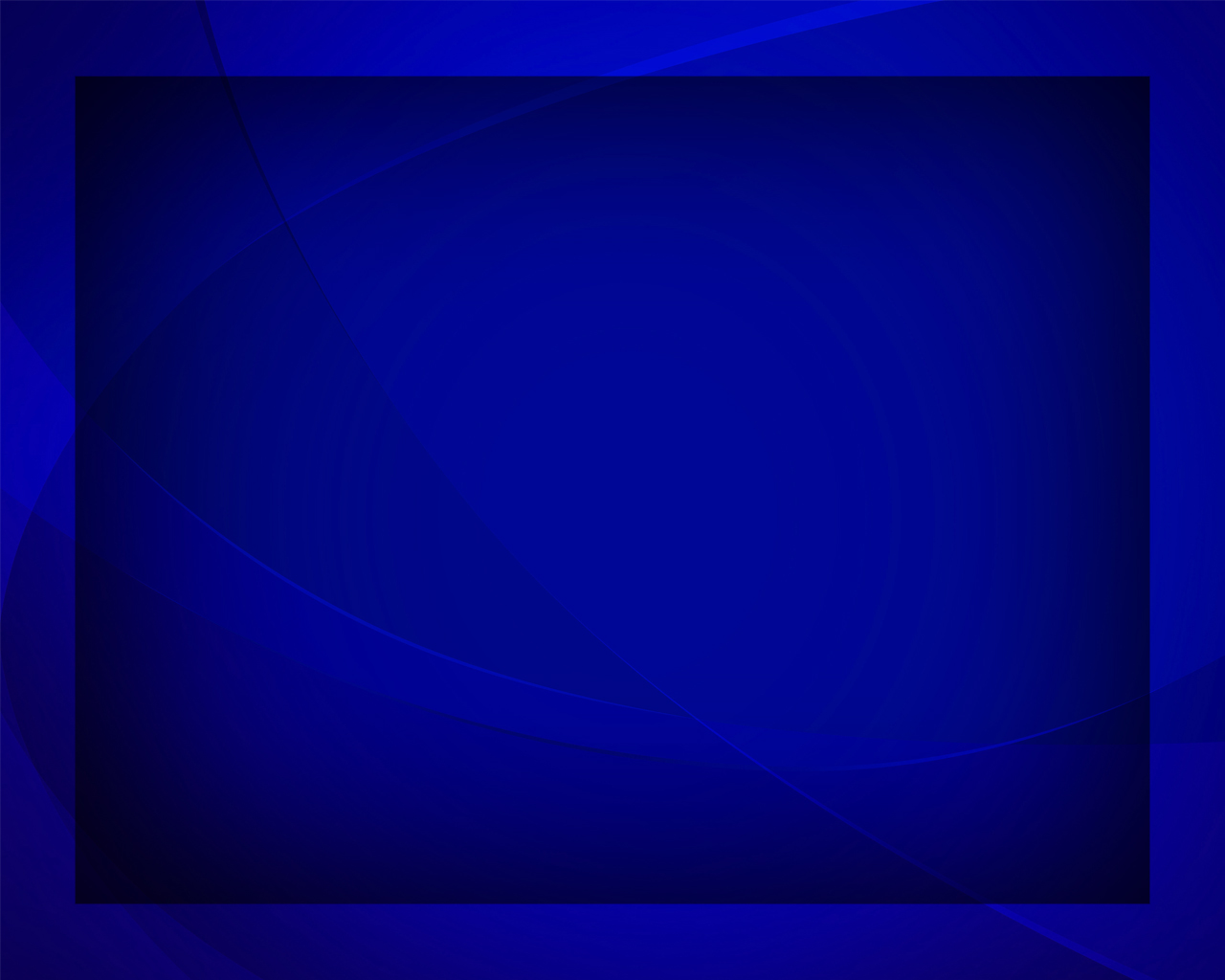 О, пусть рука 
Твоя святая 
Ведёт нас в Отчий дом родной.
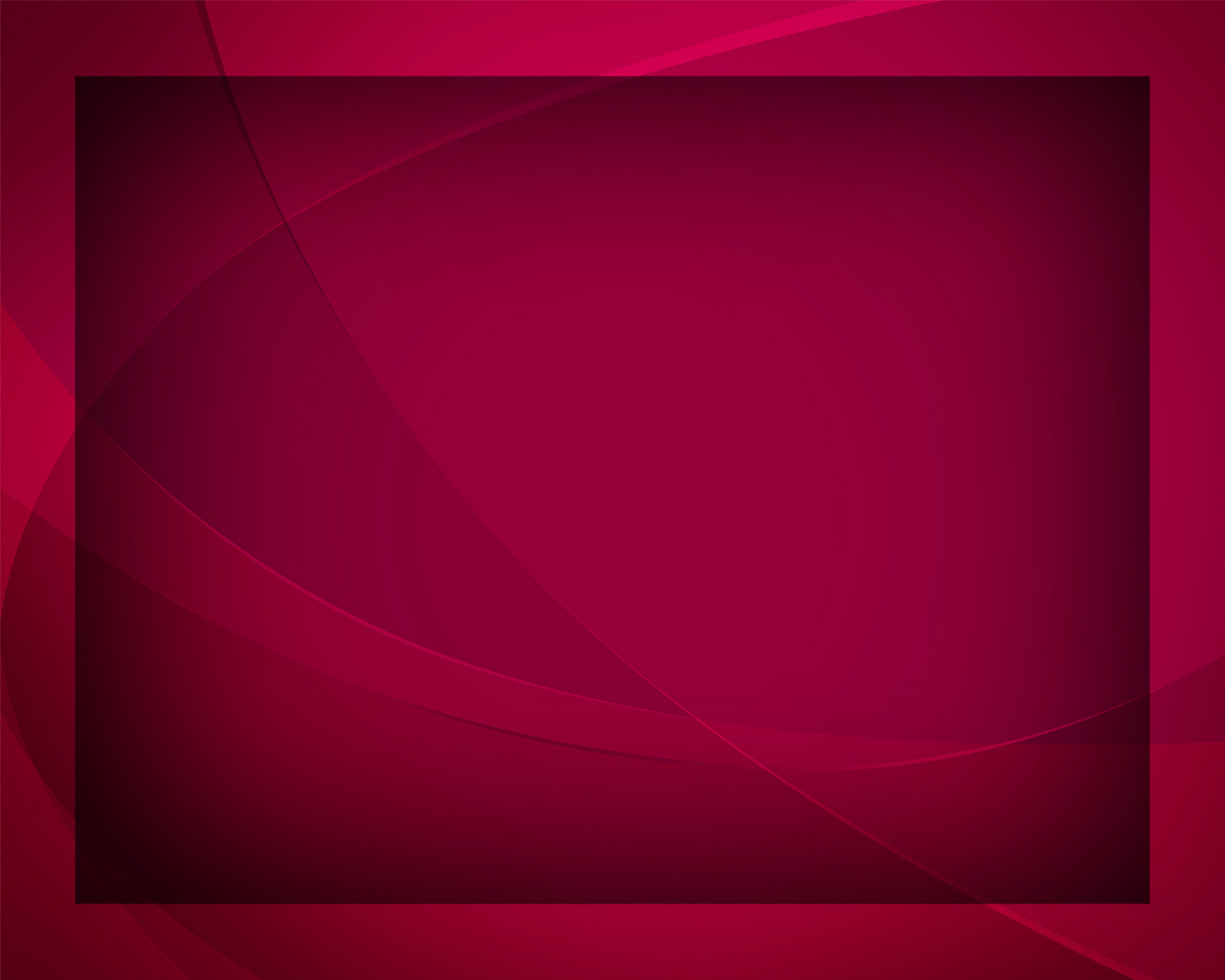 Твои священные заветы 
Дороже всех богатств земных.
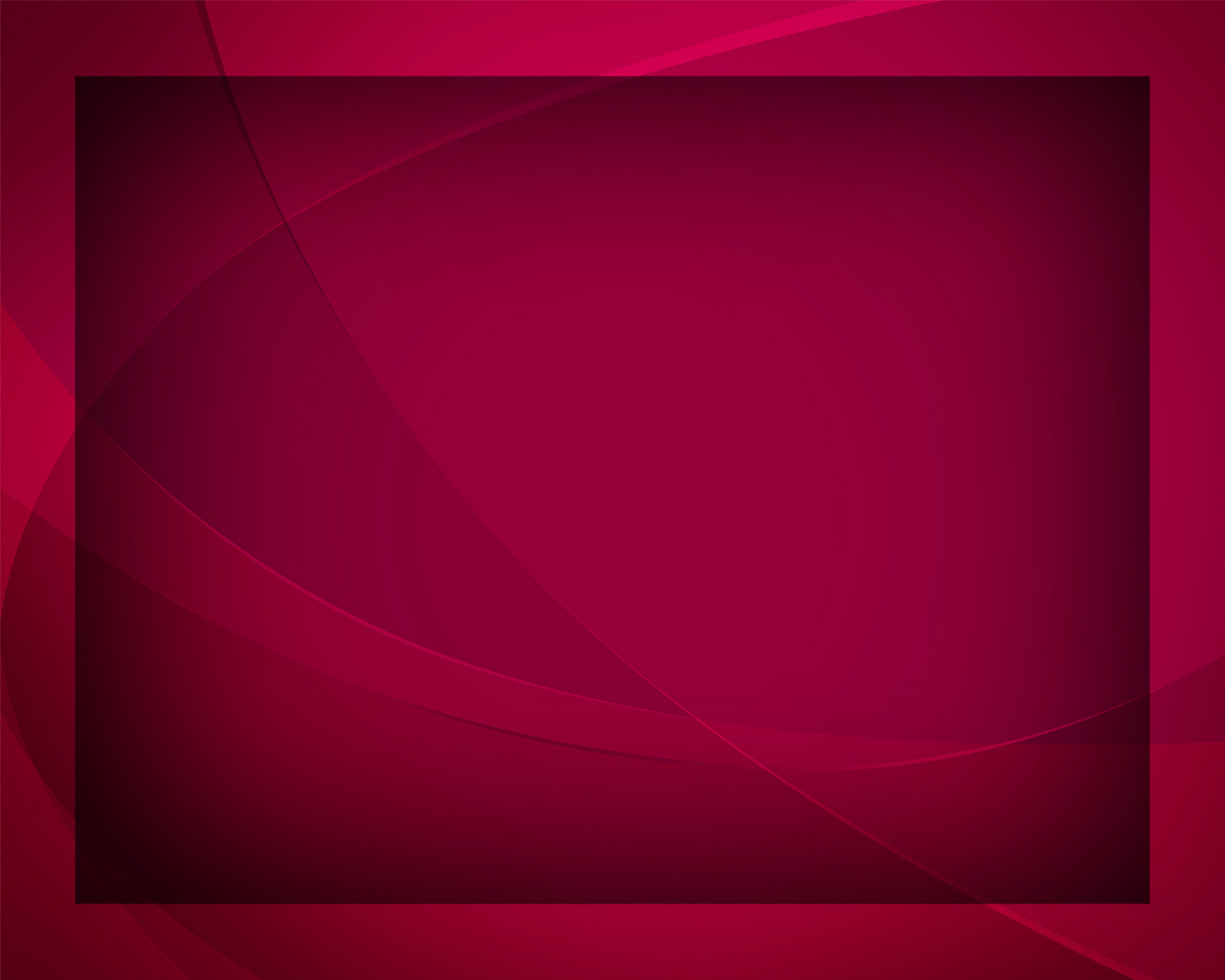 Теплом любви Твоей согреты, 
Мы с верой принимаем их.
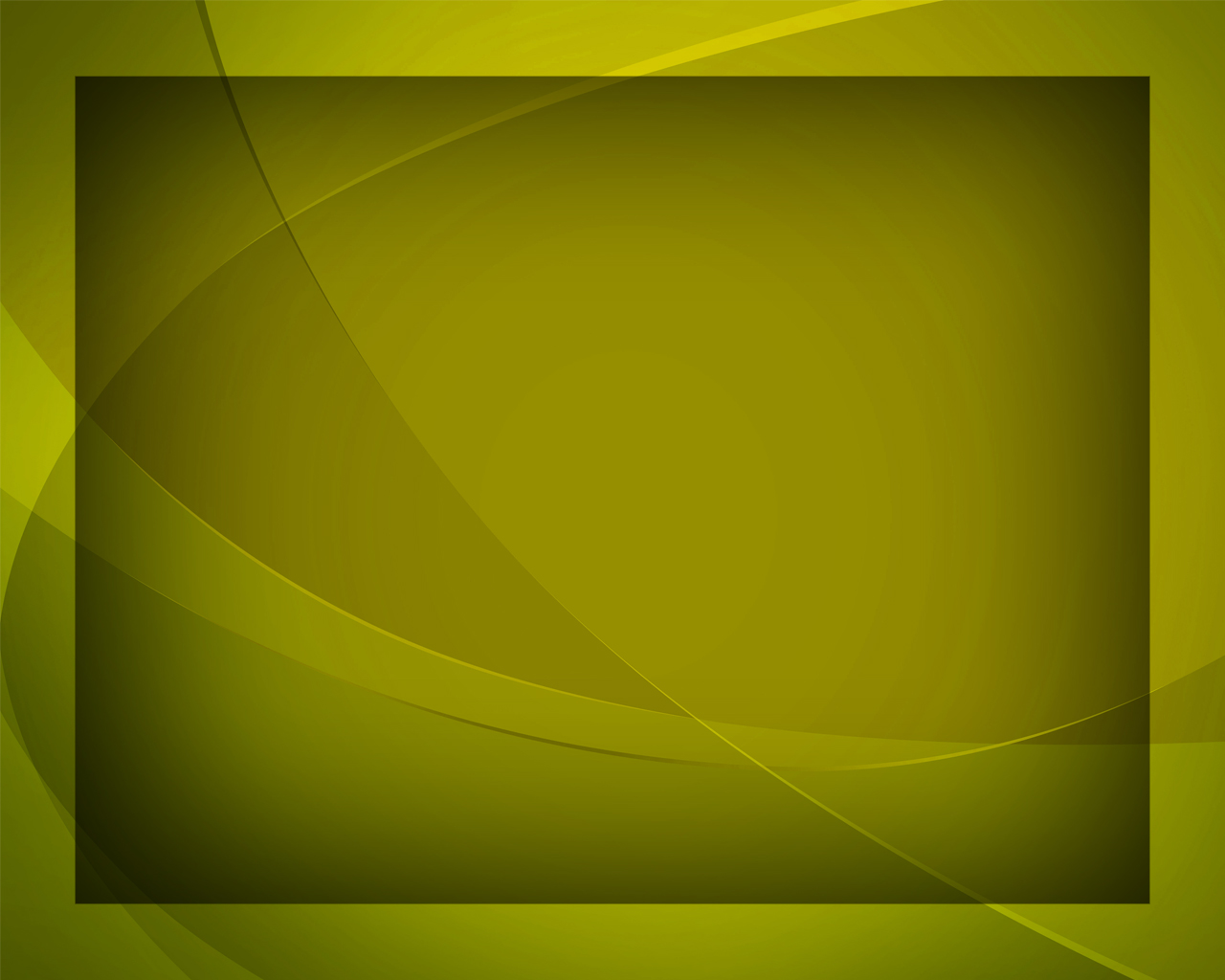 Дай нам Твоё святое имя
В сей жизни 
с честию носить.
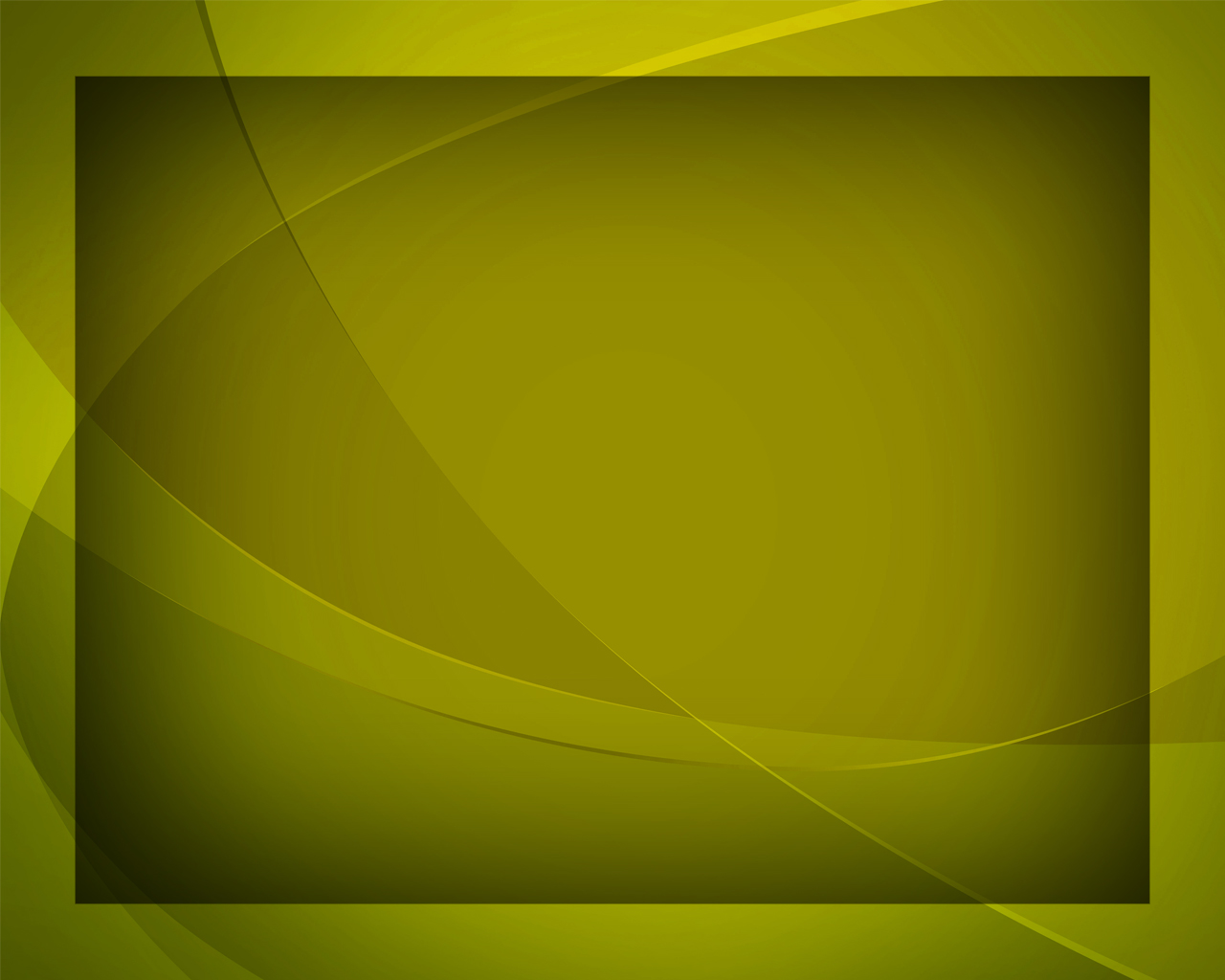 Тебя, Господь, 
мы славим ныне 
И будем 
в вечности хвалить.
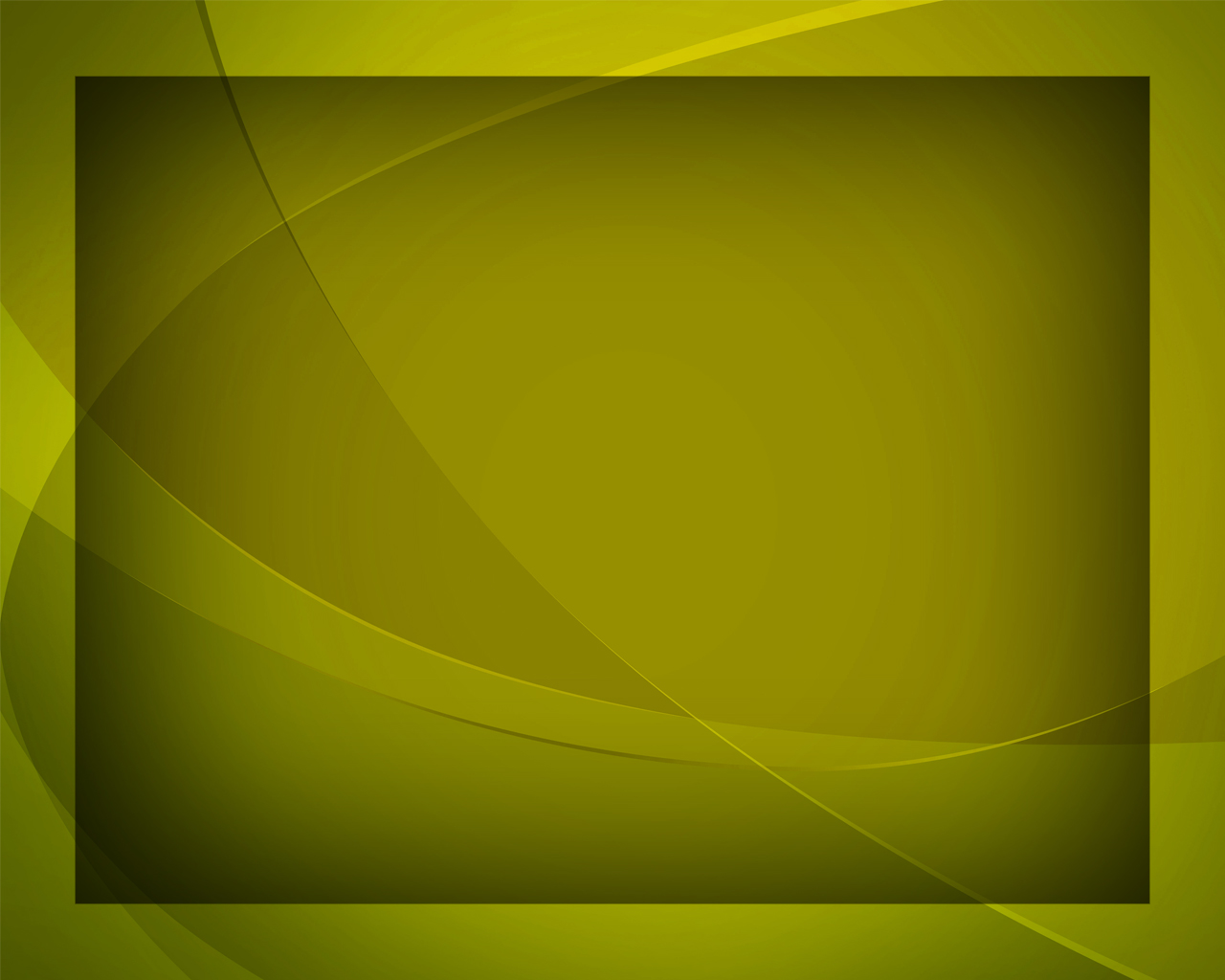